Cirkulatorni sistem coveka
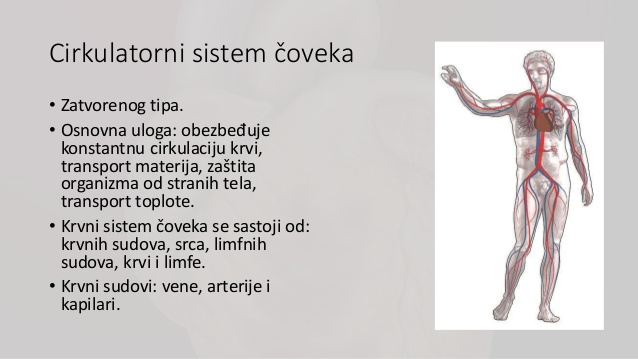 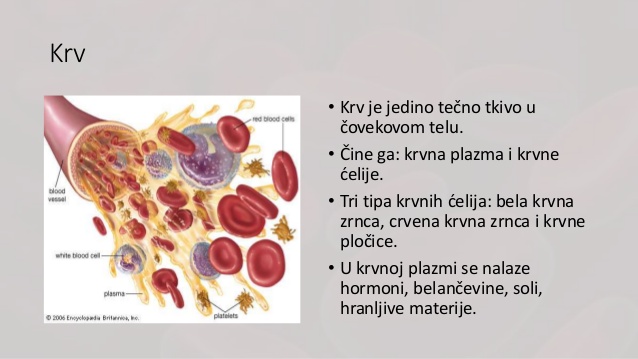 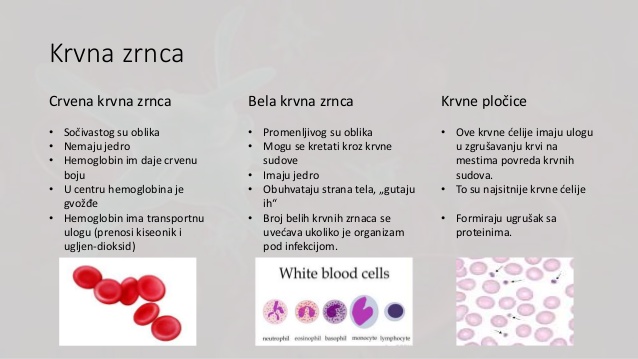 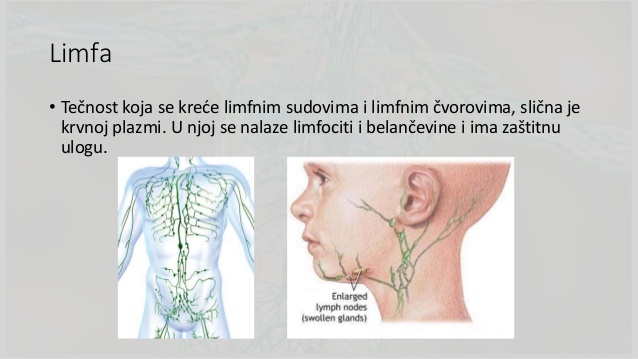 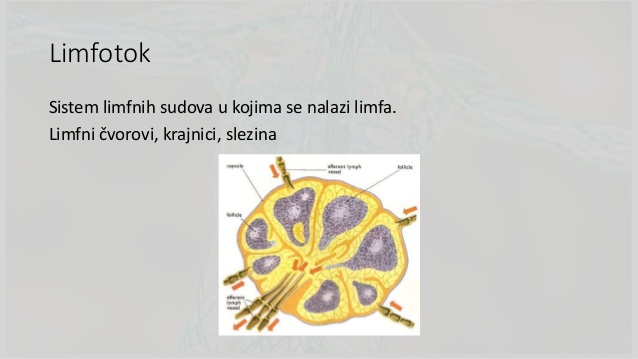 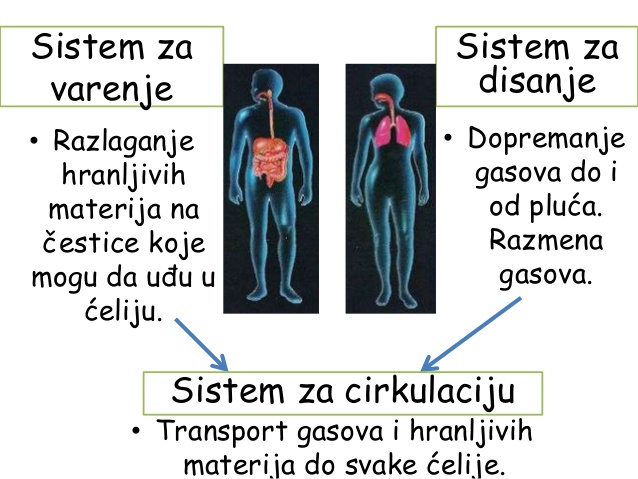 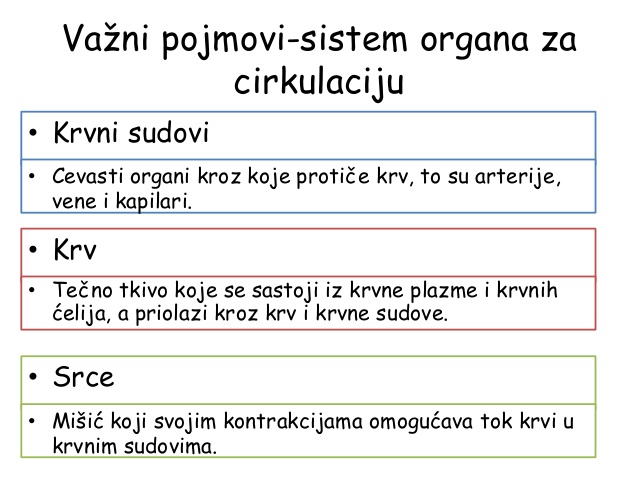 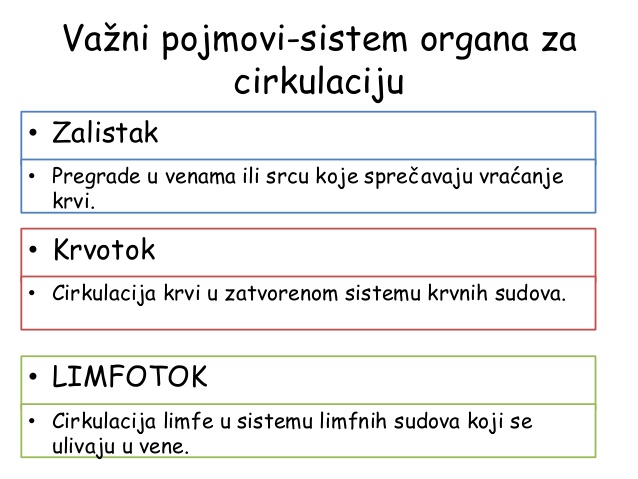 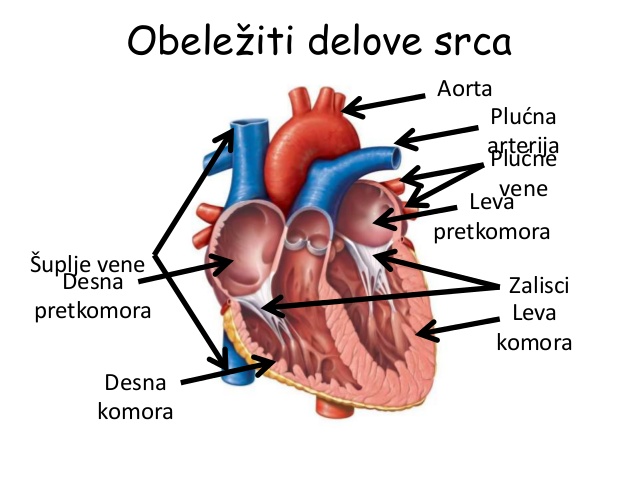 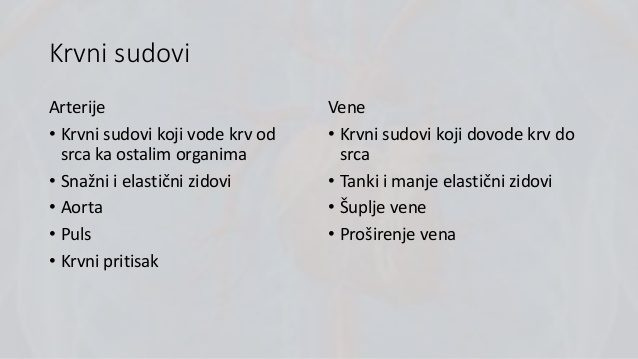 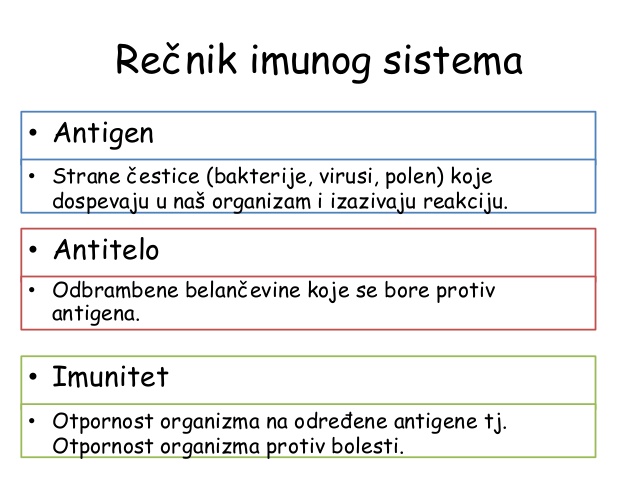 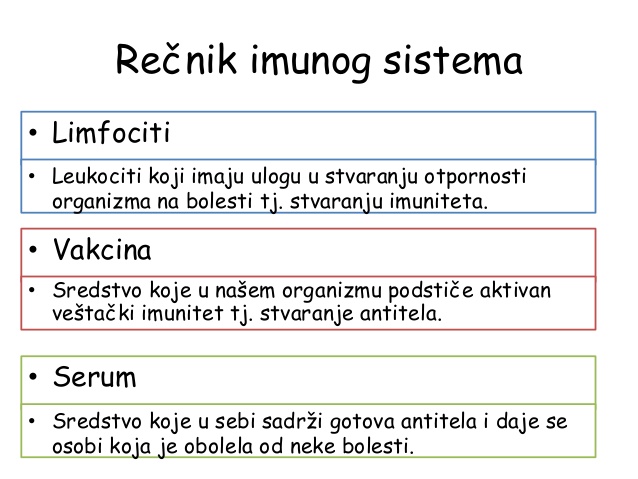 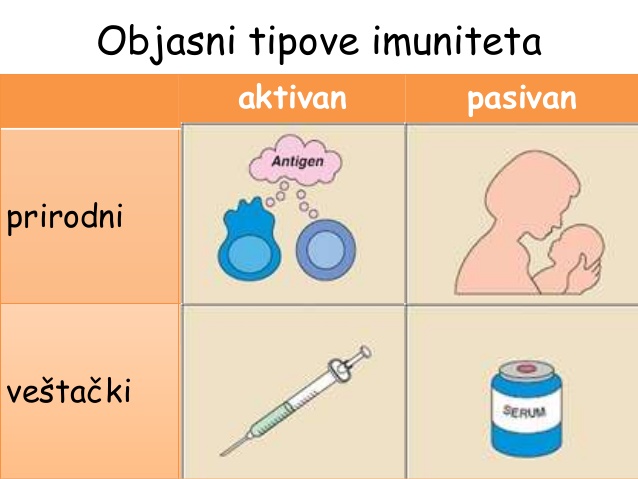